Samenwerken tussen zorginstelling en zorgonderwijs, een voorbeeld
Astrid Schat
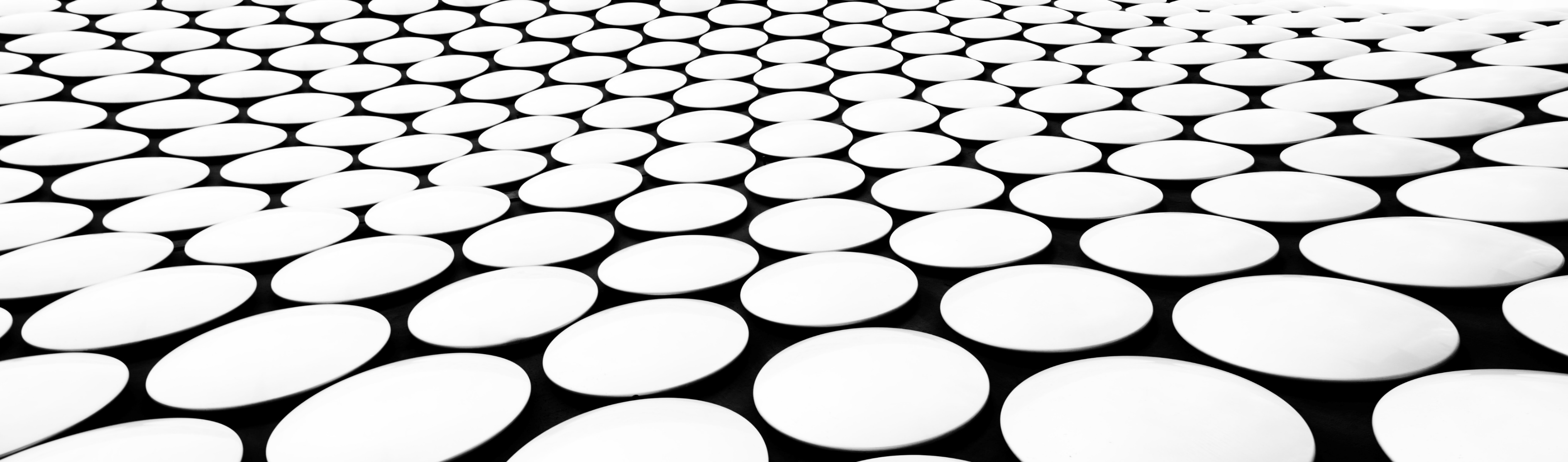 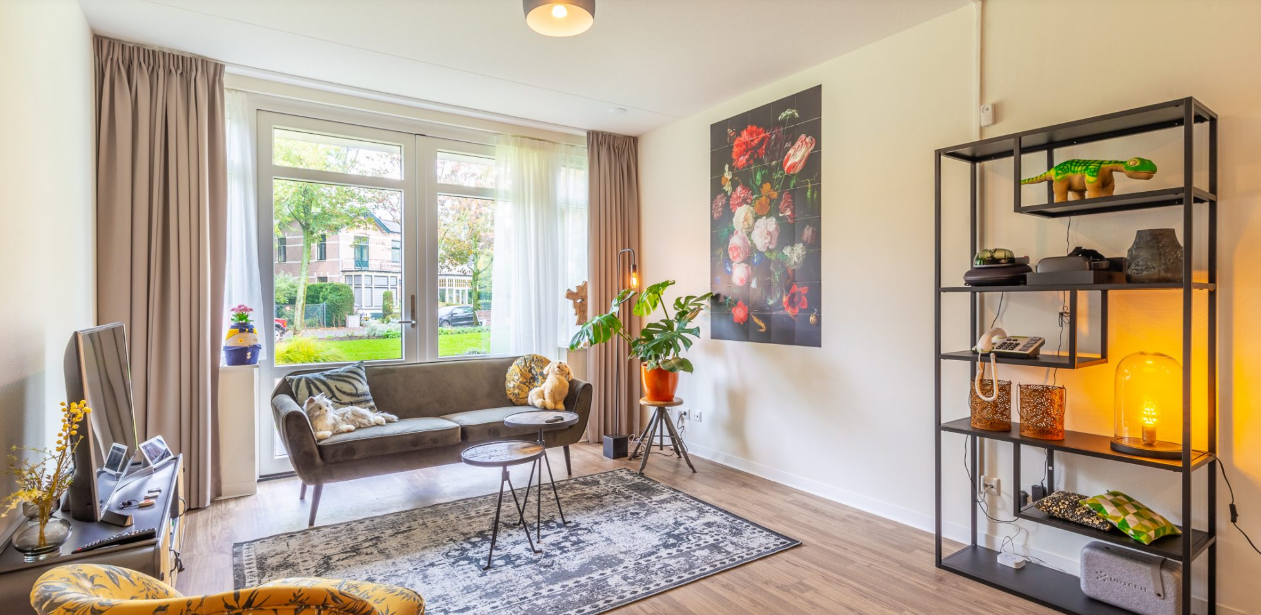 Het zorg en innovatie huis in Baarn
24-3-2021
November 2019 geopend

Samenwerking in de regio Gooi en Vechtstreek en Eemland tussen:
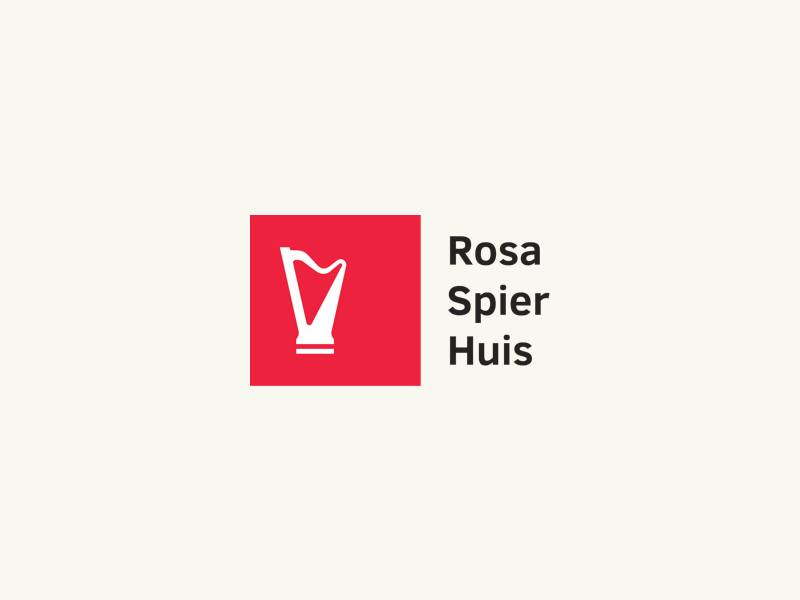 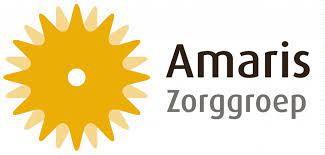 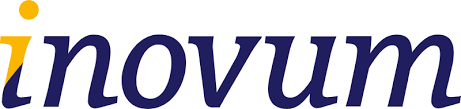 24-3-2021
December 2019 1e gesprek geïnitieerd door Amaris Zorggroep

“Wij willen graag onze BBL studenten de mogelijkheid geven een keuzedeel hier in het ZIH te volgen en ook voor de medewerkers.”
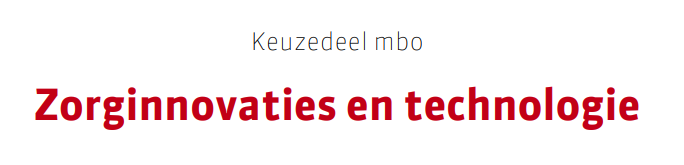 24-3-2021
Nieuwe situatie
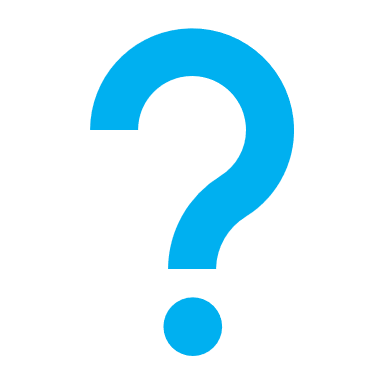 IN DE CHAT……
24-3-2021
Februari 2020 gestart
Kleine groep van 12-15 studenten 
2 docenten
In de ochtend theorie in de middag praktijk in het ZIH
Studenten op locatie, te gast
Lock down 
Al het onderwijs omgeschreven naar lesbrieven
ZIH 
Portfolio
Geen examens
Februari 2021 2e groep gestart
24-3-2021
Kijken?
24-3-2021